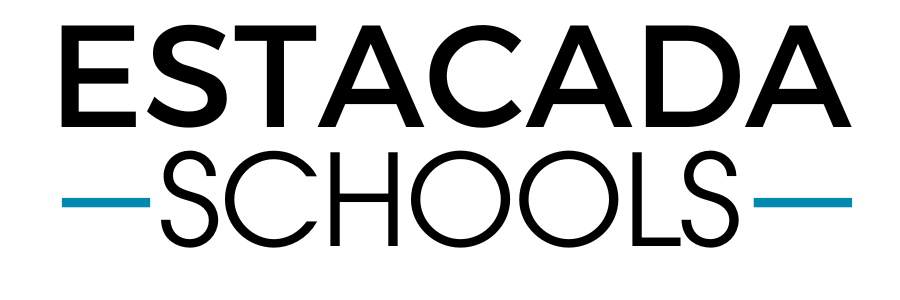 22-23 SIA Annual Report Presentation
Estacada School District
‹#›
SIA Annual Reporting Requirements
SIA recipients are required by statute to review their own progress on an annual basis through an annual progress report and financial audit.

ODE’s annual report consists of four narrative questions and Progress Marker Ratings.
Progress Marker Ratings remain optional for the 21-23 biennium.

SIA recipients are required to:
present their annual report to their governing board at an open meeting with opportunity for public comment,
and post the report to the district or charter school website.
‹#›
Annual Report Narrative #1
What changes in behavior, actions, policies or practices have you observed related to SIA implementation during the 2022-23 school year? How do you see these changes contributing to the goals and outcomes in your SIA plan?
Strategy 1: Increase engaging opportunities for students. In addressing our first SIA strategy we have seen significant growth in soliciting student voice due to our SIA plan. We have had the practice of surveying all students twice a year and we added focus groups of our underrepresented students to our collection of evidence. This has become a habit now, thanks to SIA, and we have learned a lot from these groups and have made key decisions based on their input. For example, our adding .5 FTE at our middle school in manufacturing was a direct result of our focus group feedback.

In addition, our work with improvement science we have our students have taken on more ownership of their learning by setting goals and regularly monitoring progress towards those goals. With the support of our teachers and paraprofessionals our students have been more intentional about their learning.

Strategy 2: Increase adult support in the classroom. As we continue to increase student inclusion in the regular education classroom the increase in adult supports provided by our SIA plan has been invaluable. We have been able to increase our adult to student ratio to provide support for our students in the general education setting. While finding high quality paraprofessionals has been difficult, we have spent a lot of time and effort training them to make a difference in the classroom and have solicited their feedback to improve systems.
‹#›
Annual Report Narrative #1 Continued
What changes in behavior, actions, policies or practices have you observed related to SIA implementation during the 2022-23 school year? How do you see these changes contributing to the goals and outcomes in your SIA plan?
Strategy 3: Equity, Diversity, & Inclusion. We have increased our outreach to our underrepresented student groups (see Strategy 1) and have utilized their voice to make important decisions regarding how we serve students. In addition, our adults have been learning more about culturally responsive teaching and learning as one of our actions and we are seeing substantial changes in some of our classrooms that have addressed cultural responsiveness. As we continue to train and support staff in learning more about this strategy we hope to increase the number of adults practicing effective and meaningful learning strategies in the classroom to meet “all” students. However, this past year we found it difficult to find staff that had the ability to add extra hours to their day or year to continue their learning journey and were unable to spend our allotted money on our equity team. 
Our district-wide interpreter and liaison with our Spanish speaking families and partners has made a significant impact on our effectiveness in communicating with our families and students, collecting their voices, and adjusting our actions to meet their unique needs.

Strategy 4: Social Emotional Health & Wellness. The addition of social services and counseling services K-5 during this Covid/Post-Covid period has been impactful. Although we have not met the social emotional needs of every student we have been able to address a significantly larger number of students and families. We are providing more one on one services and increasing our school to home communication. 

This past year our social worker stepped in and assisted in each building and helped support one of our elementary schools while our counselor was unavailable. She and the systems we put in place helped us to successfully provide services to our students and families while being understaffed. Without that opportunity provided by SIA, adding a social worker, we would not have been able to maintain the status quo for our students.
‹#›
Annual Report Narrative #2
What barriers or challenges to SIA implementation have you experienced that are helpful for your community and/or state leaders to be aware of? What adjustments, if any, did you make to your SIA plan as a result of these challenges?
Finding highly qualified staff to fill our desired open positions has been very difficult these past couple of years. We are continuing to advertise, use subcontractors, and try to grow our own but we still face difficulties reaching our original goals of paraprofessionals in the classroom. In addition, as the needs of our students continue to grow our staff is being stressed to the limit and finding time to provide new professional development time has been difficult. 

When we were unable to find the right person for a specific position we have changed those dedicated dollars to an area where we can find qualified staff and which meets our strategies. Our SIA support at ODE has been easy to work with as we made these adjustments and have always provided support.
‹#›
Annual Report Narrative #3
SIA implementation includes ongoing engagement with all students, focal students, families, staff, and community partners. How have relationships with or between those groups changed and/or been maintained throughout this academic year? Consider the Community Engagement Toolkit and where your efforts might land on the spectrum as you complete your response.
We have always attempted to communicate with all of our constituents but the SIA grant has brought communication even deeper into our system and includes several opportunities for two-way communication with our community. We continue to survey our staff, families, and students twice a year and use that data to make action plans for improvement and measure our efforts along the way. We also have increased our Facebook Live and Youtube communications to include live events and then follow up with responses to those who watch our communications at a later time.

Our work focusing on our student groups who have been historically absent from student voice continues as we meet with focus groups every year to gain their feedback and input. These conversations have led us to several specific changes to our SIA plan as we try to meet their needs and desires.

This past year we updated our district Strategic Plan and continued to increase our  two-way communication, meetings, Facebook Live, YouTube live, and social media to increase the participation of our community in this important work. This process allowed for us to have over 1,000 voices participating in our strategic plan creation.
‹#›
Annual Report Narrative #4
As you think about what guided your choices and prioritization efforts in this year of SIA implementation, what stands out? How will what you’ve learned this year impact future SIA implementation efforts?
The key standouts that guided our choices in our original plan were the student focus groups and the work of our diverse SIA committee. We will continue to involve and try and increase the number of opportunities for our students who have been historically underrepresented in our new efforts. In addition, our committee that helps us prioritize and select activities and strategies will be made up of key diverse representatives to help us maintain our focus on the spirit and intent of the law. We highly value the thoughts and ideas of our underrepresented groups and will continue to put a premium on soliciting their input.

Now with the integrated application we look forward to bringing strategies and dollars from multiple sources to address our key strategies for SIA and our strategic plan in the future.
‹#›
Progress Marker Ratings
“Expect to see”:  the kinds of early changes we believe are widely shared and anticipated from SIA implementation.
‹#›
Progress Marker Ratings
“Like to see”: changes we would like to see connected to SIA investments:
‹#›
Progress Marker Ratings
“Love to see”: changes we would love to see connected to SIA investments:
‹#›